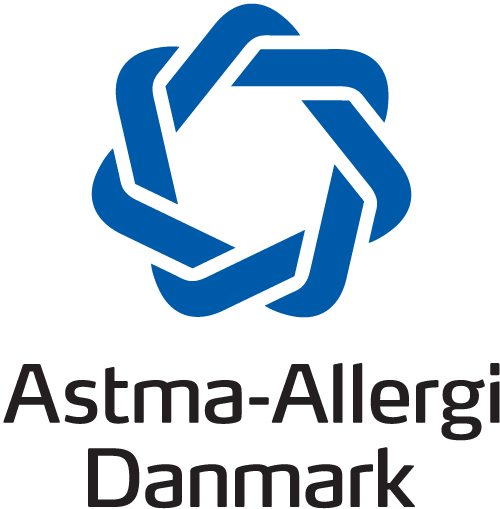 EFA 2018Sharing Best Practices
Lisbon 16. april 2018

Betina Hjorth
Astma-Allergi Danmark
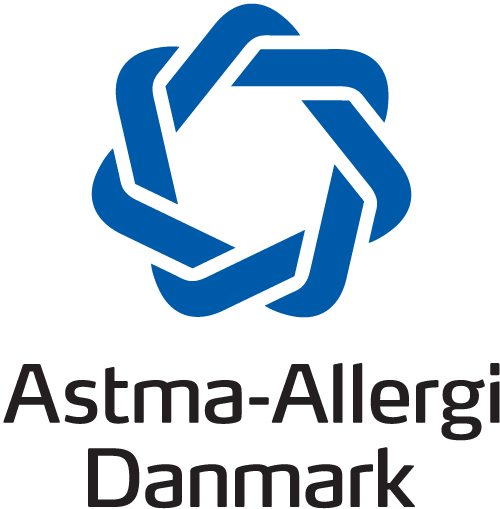 We believe in information to the public at there fingertips and face to face
Mobile friendly homepage
Telephone helpline
App’s
Patient Schools
Dagens Pollental 
Ca. 242.000 downloads 
 
Tjek deklarationen
Ca. 2.500 downloads 


Kemilex
32.000 downloads 
 

Håndeksem
5.059 downloads 

Skinallergy
1.800 downloads 

Madallergi
Ca. 8.700 downloads

Planteguide 
10.180 downloads
Pollen information


Information for children
about ingredients in personal care products and detergents

Information about ingredients in personal care products and detergents with The Blue Label

Information about handeczema and protection

Information about contactdermatitis


Information about foodallergy and recipies 

Information about plants for children
Patient Schools
Familly Weekend at Lalandia Rødby Resort

36 families (169 people). 
Families with children with asthma, hayfever or eczema
Joint activities
Networking 
Relaxation and familytime
Teaching courses in both asthma and eczema by nurses from Astma-Allergi Danmark 
The activity were sponsored by the Ministry for Children and Social Affairs
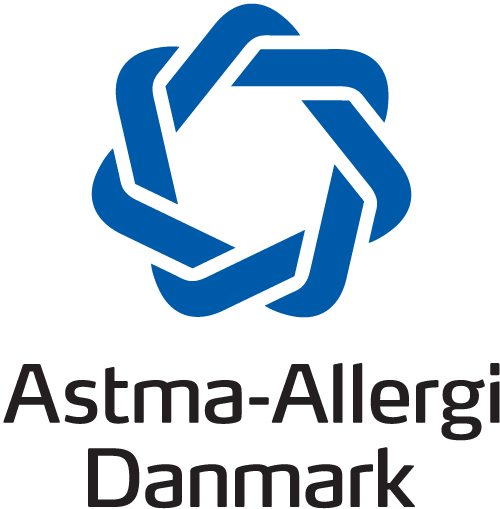 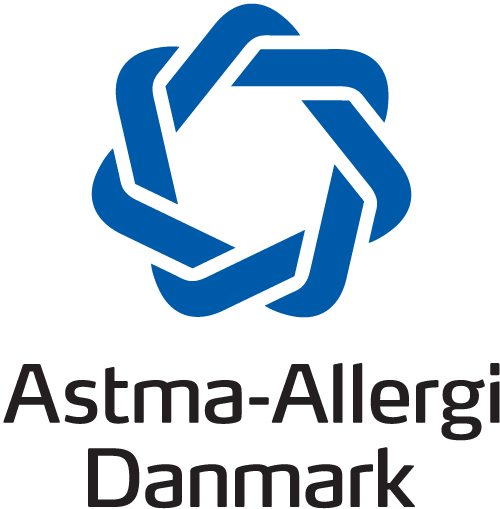 Asthma Schools for Adults
191 people
Sponsored by an unrestricted grant from TEVA

Asthma Schools for Adults experiencing severe asthma
245 people
Sponsored by an unrestricted grant from AstraZeneca.

Eczema Schools
231 people
Sponsored by a joint unrestricted grant from Actavis, LEO Pharma, Pierre Fabre DermoCosmetique Nordic, Unilever and La Roche-Posay.
Schools around the country. 3 hours. Weekday evening.
The purpose of schools is to help people affected by there disease to achieve a better everyday life. This is achieved by giving the participants more knowledge about the disease, so that they get a better understanding of their own disease and thus be able to act appropriately in relation to this.
Doctors and nurses conducts the teaching and there is opportunity for the participants to ask questions. 
Attendance is free and the courses are open for both members and non-members of Astma-Allergi Danmark.